Самые крупные и самые маленькие животные полуострова КРЫМ
Выполнила: Волощенко
  Наталья Казимировна
МБОУ  «Пахаревская школа-детский сад»
Крым на карте
На небольшой территории Крыма наблюдаются три климатические зоны с умеренно-континентальным степным климатом, горным поясом и субтропиками на южном побережье. В таких условиях имеется огромное количество самых разных растений и животных.
В Крыму 14 видов пресмыкающихся, из которых всего одна ядовитая – степная гадюка.
Ужи
Медянки
Полозы
Ящерицы
Горная и степная лиса
Ласка
Каменная куница
Барсук
Енотовидная собака
Дикий кабан
Косуля
Крымский благородный олень
Белка-телеутка
Лебедь
Чёрный гриф
Дрофа
Альбатрос
Чайка
Орёл
Гриф
Горлица
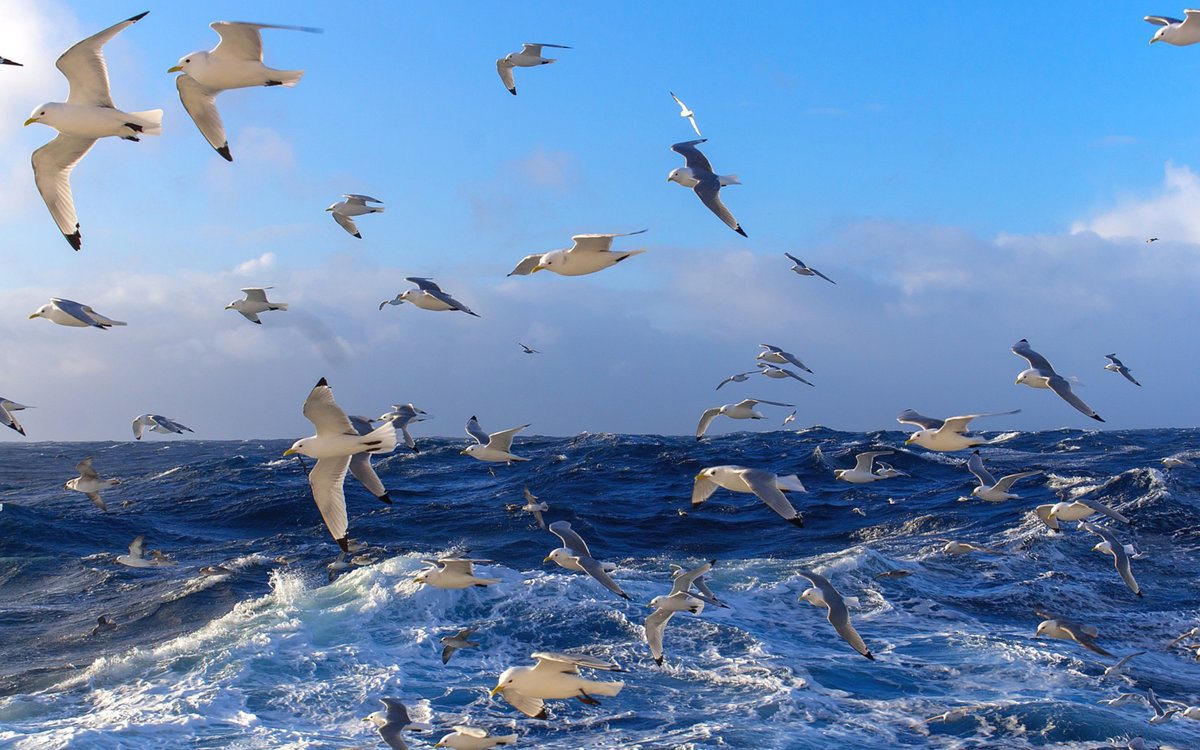 Береги природу.
       И она
     сбережёт
           тебя!